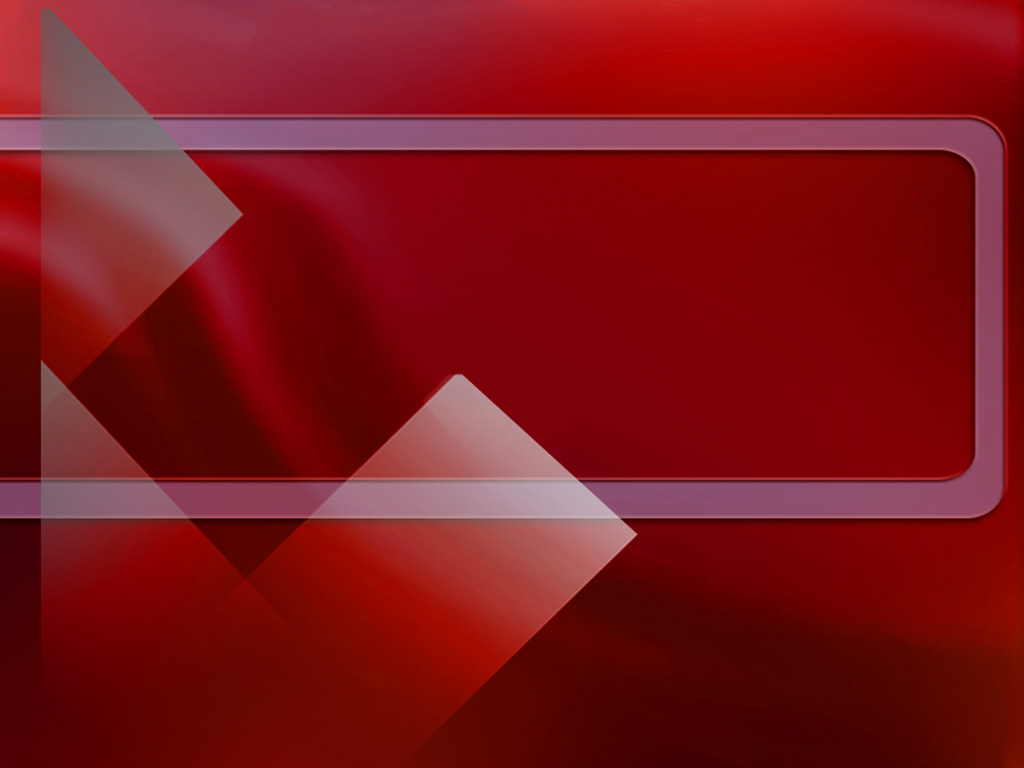 Character EducationCharacter TraitRespect
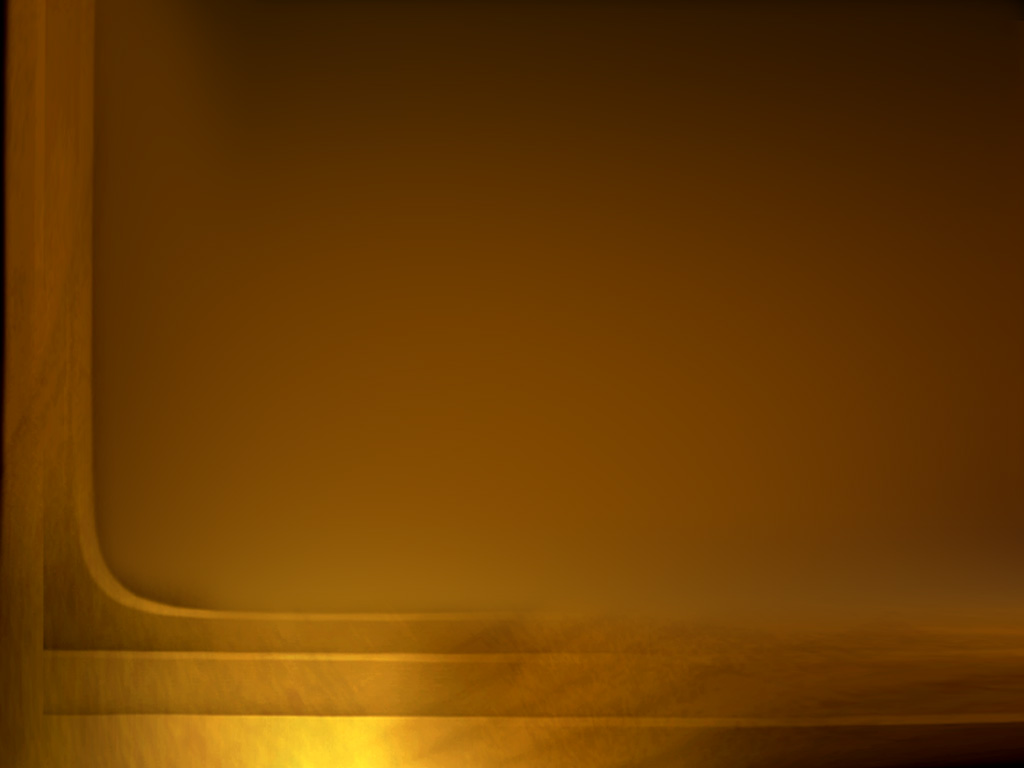 Respect Definition:Showing high regard for self, others, and property.
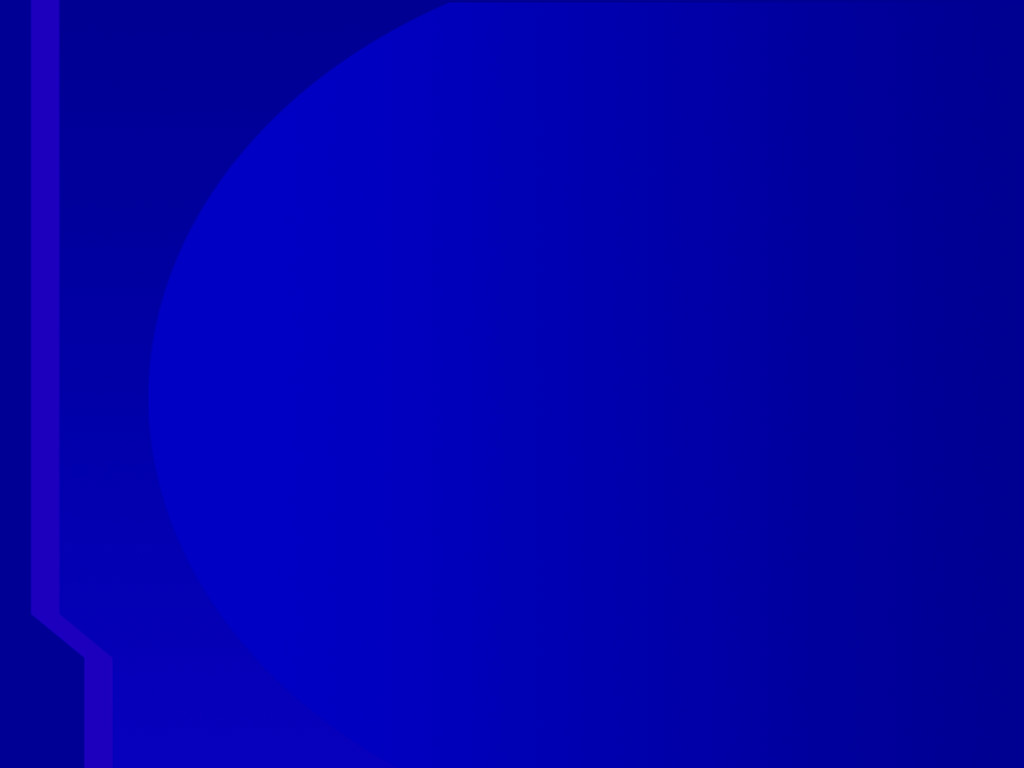 Respect  “The Golden Rule”
Treating others the way you would want to be treated.
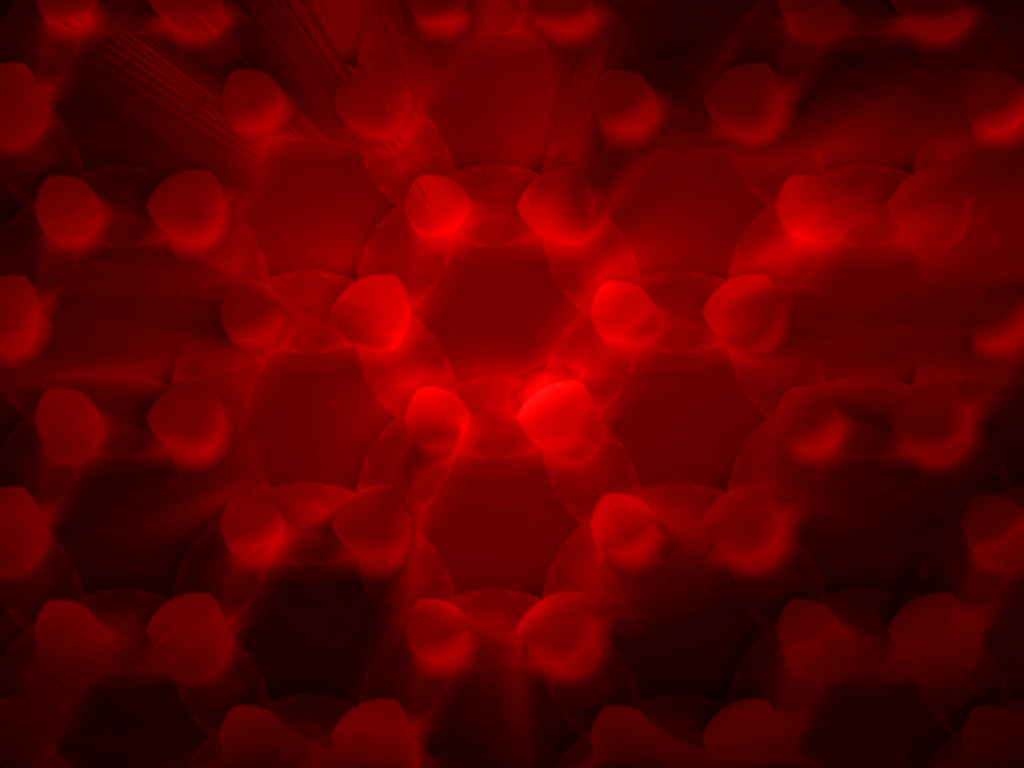 Respect Example
Show respect by asking permission before using someone else’s things.
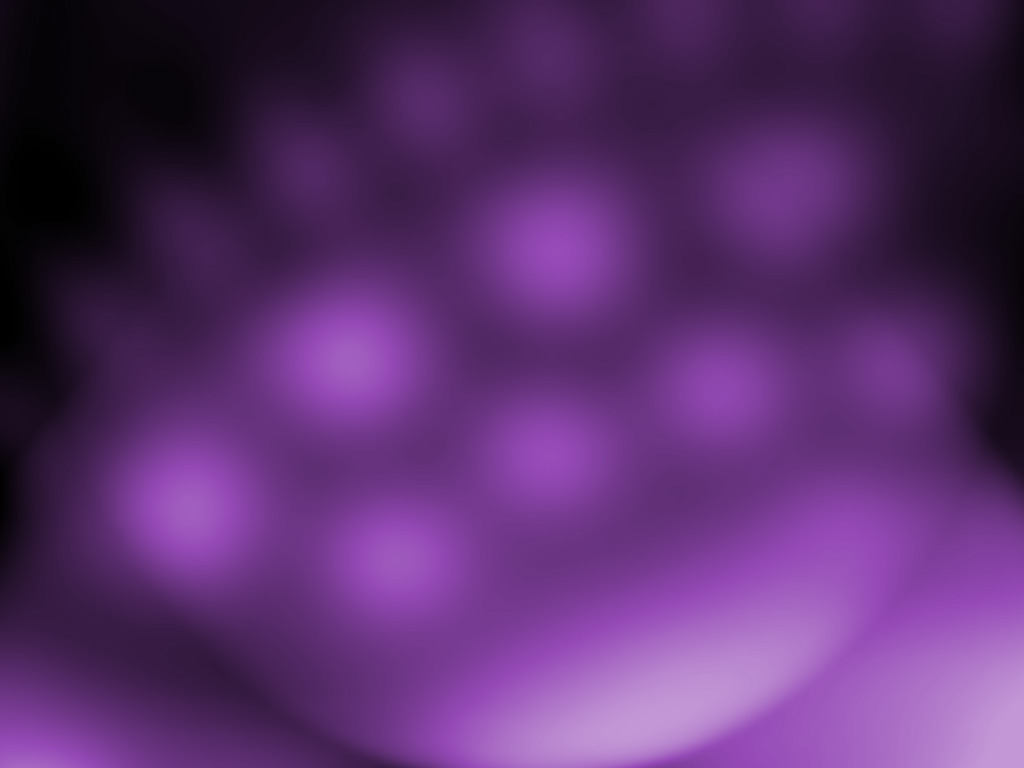 Respect ExampleShow respect for others even when they are different from you.
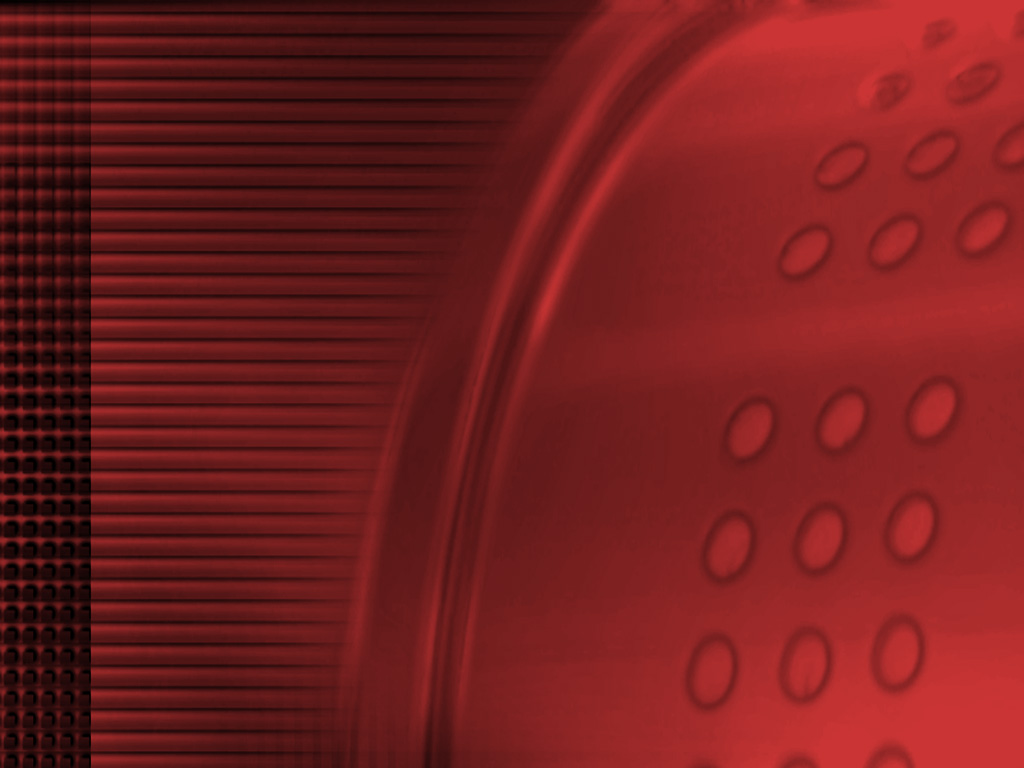 Respect Example
Showing respectful behavior is a way of saying, “I care for you”.
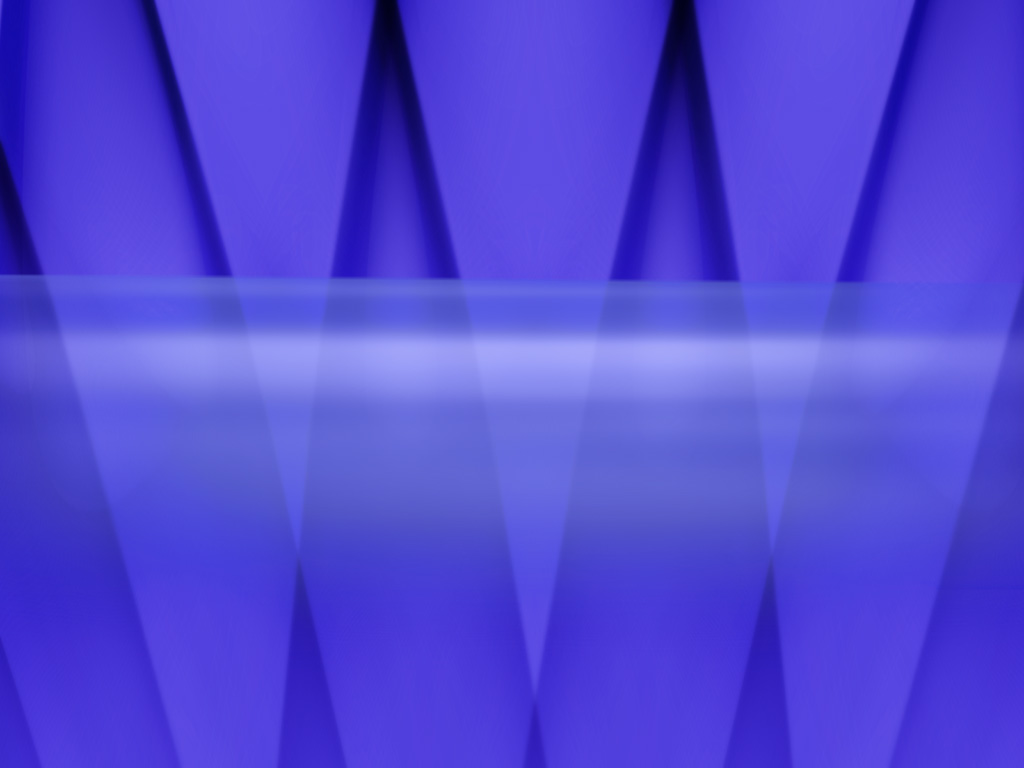 Respect Quote
Respect is love in plain clothes.             -Frankie Byrne
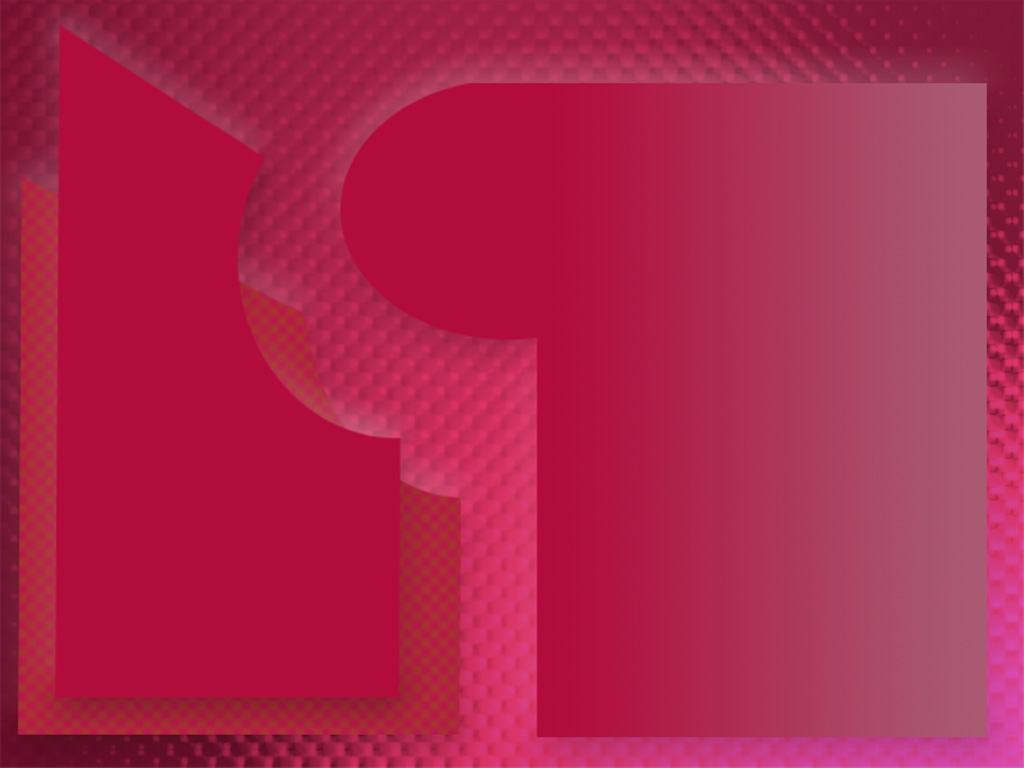 Respect QuoteWhen people do not respect us we are sharply offended; yet in his private heart no man much respects himself.-Mark Twain
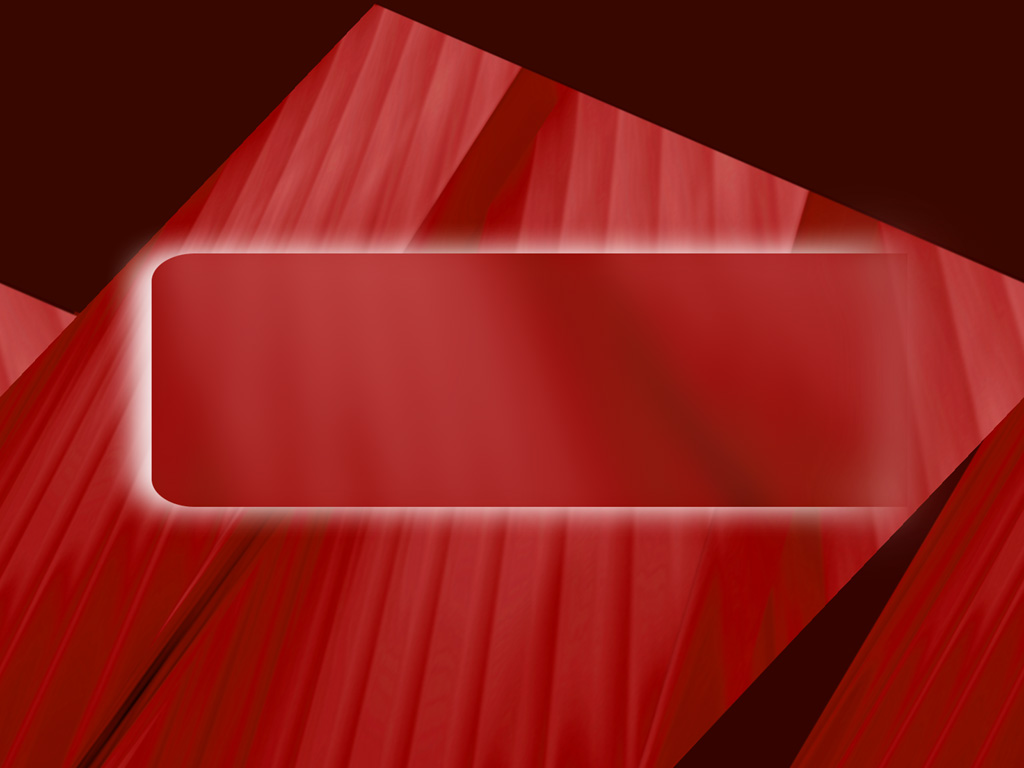 Respect Quote
When you are content to be simply yourself and don’t compare or compete, everybody will respect you.
                         -Lao-Tzu
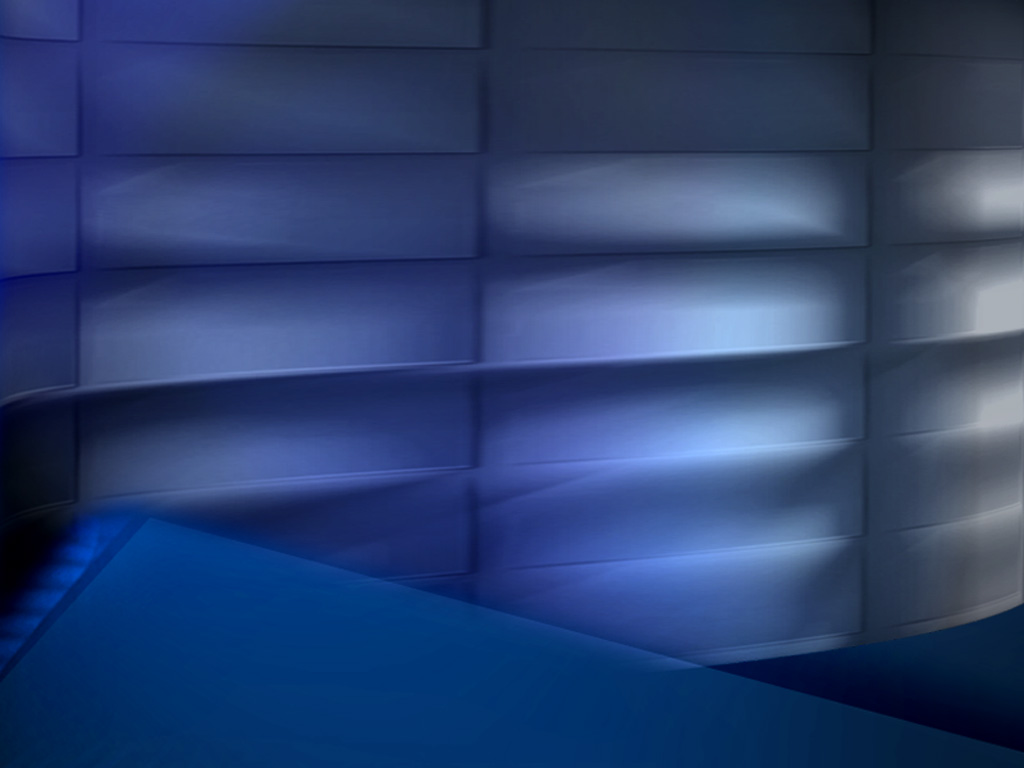 Respect Quotes
Never look down on anybody
unless you’re helping him up.
        -Jesse Jackson


Courtesy is the shortest distance between two people.
                          -Unknown
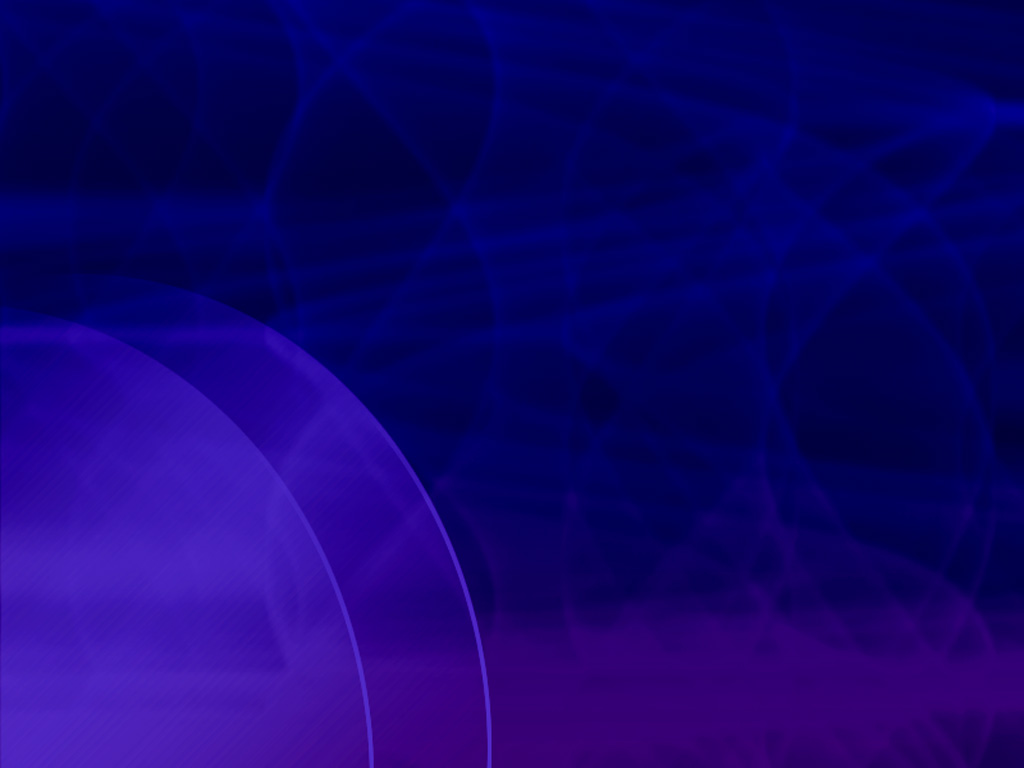 Respect Words
Respect
Courtesy
Tolerance
Appreciation
Acceptance
Consideration
Patience
Attentiveness
Manners
Politeness
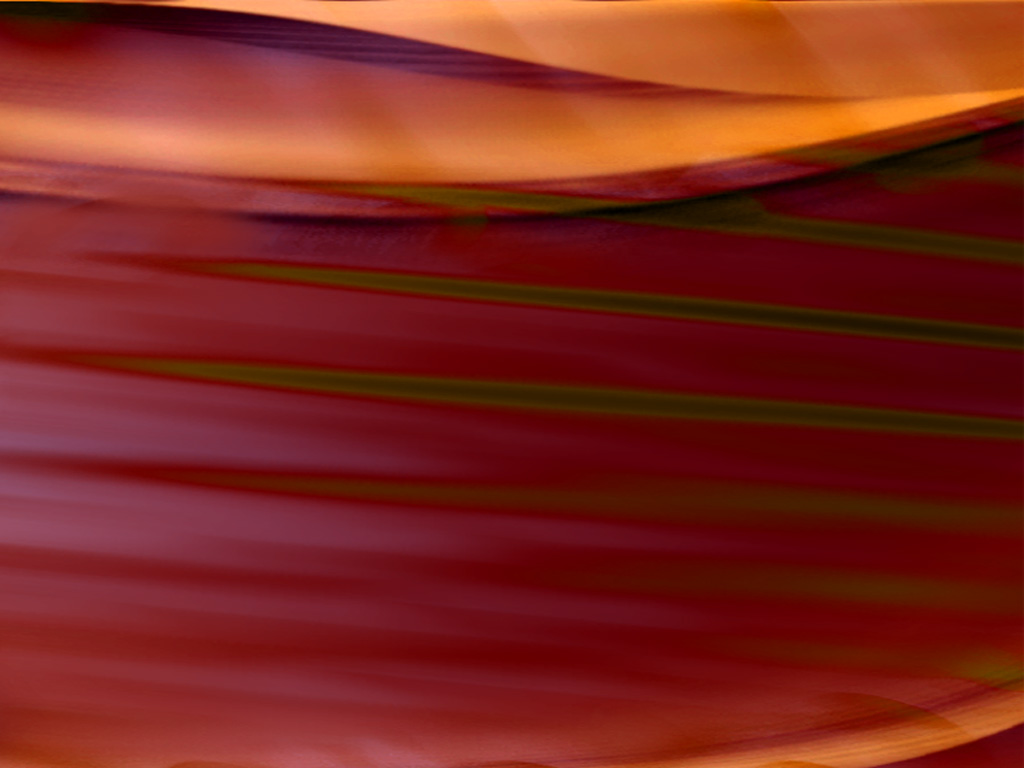 “The Boy and the Filberts”
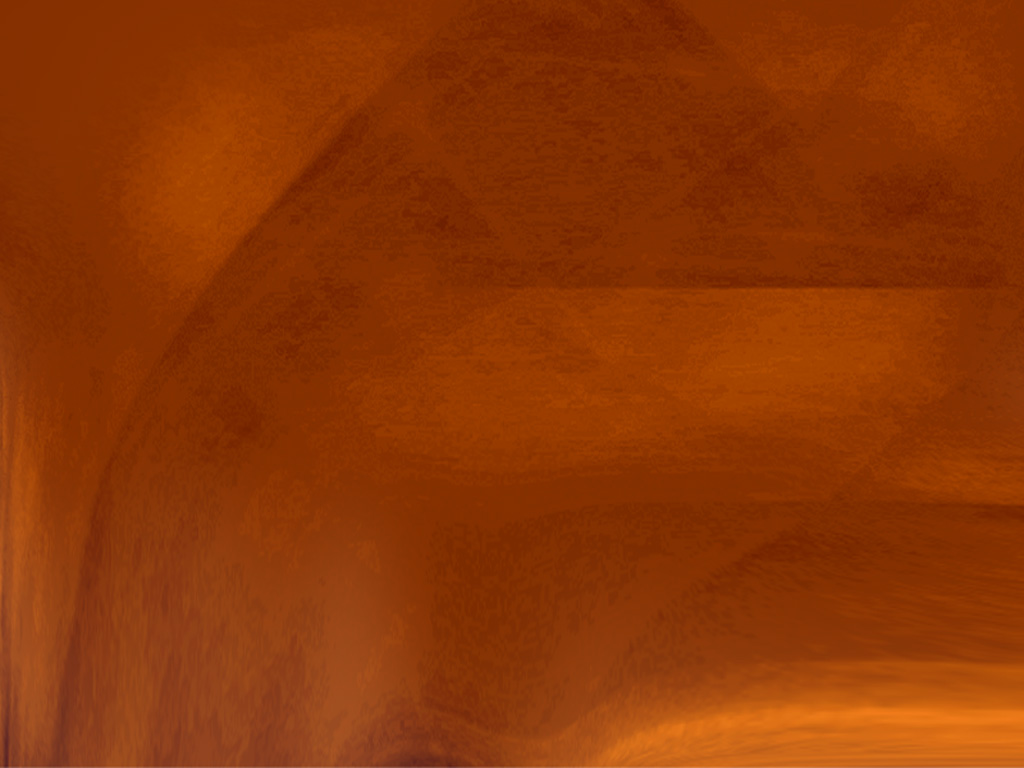 Once upon a time, there lived a boy who loved nuts.  One day he put his hand into a jar full of filberts and grasped as many as he could possibly hold. When he tried to pull out his hand, he was prevented from doing so by the small neck of the jar. Unwilling to let go of any nuts, yet unable to withdraw his hand, he burst into tears. A woman came along and seeing the boy’s dilemma, she advised, “Be satisfied with half the amount that you’ve grabbed, and you will be able to pull out your hand.”
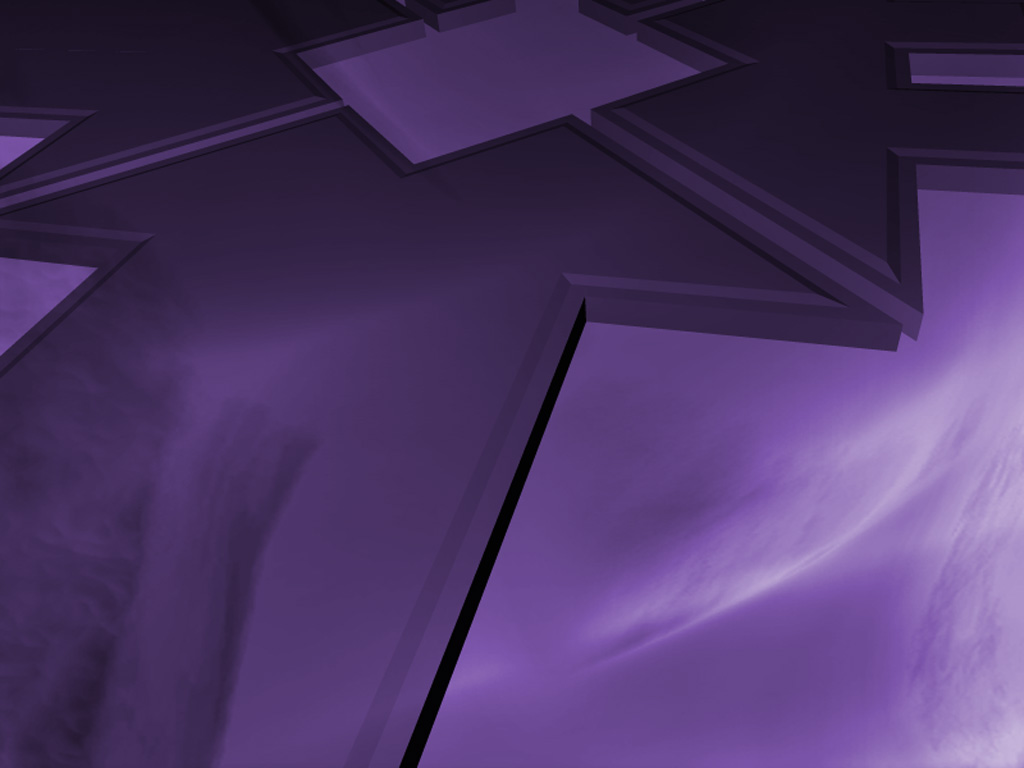 Discussion Question:  What do you think the boy in the fable will do?
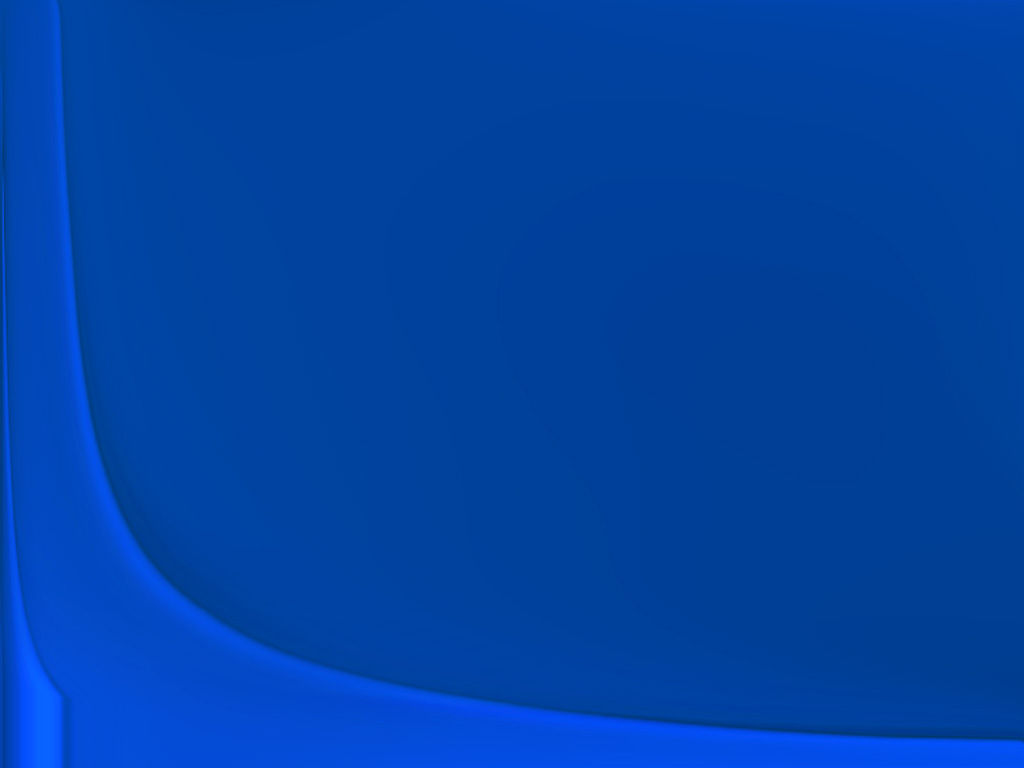 Discussion Question:  What does it mean to be content with what you have?
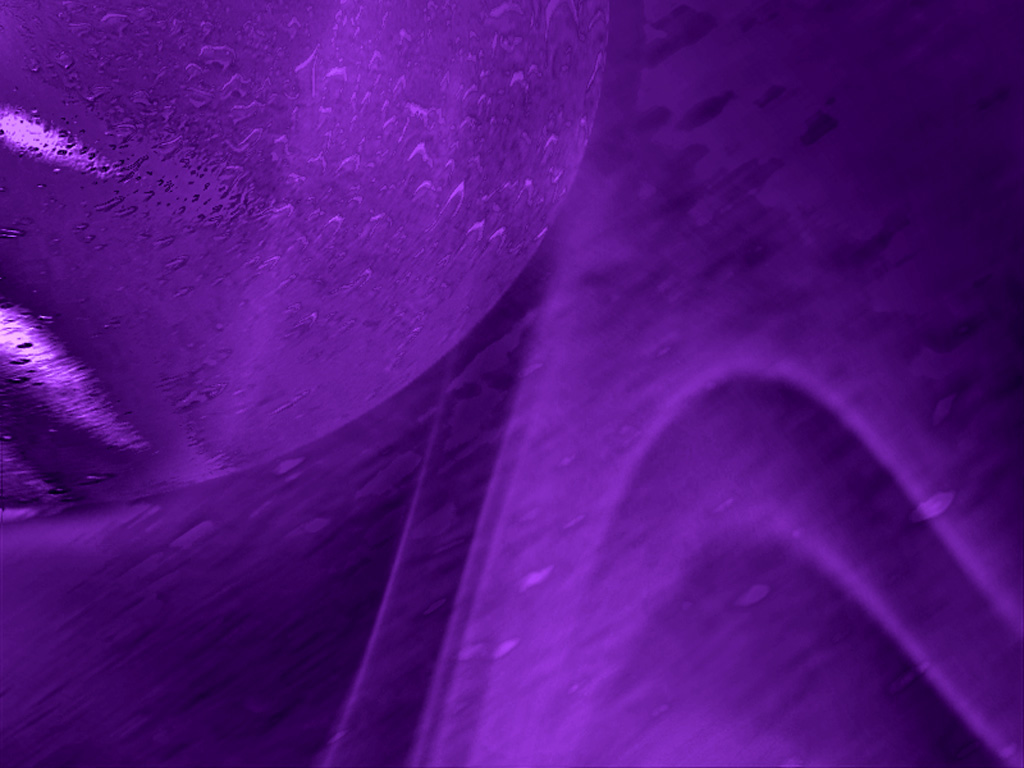 Discussion Question: Do you have trouble sharing with others?
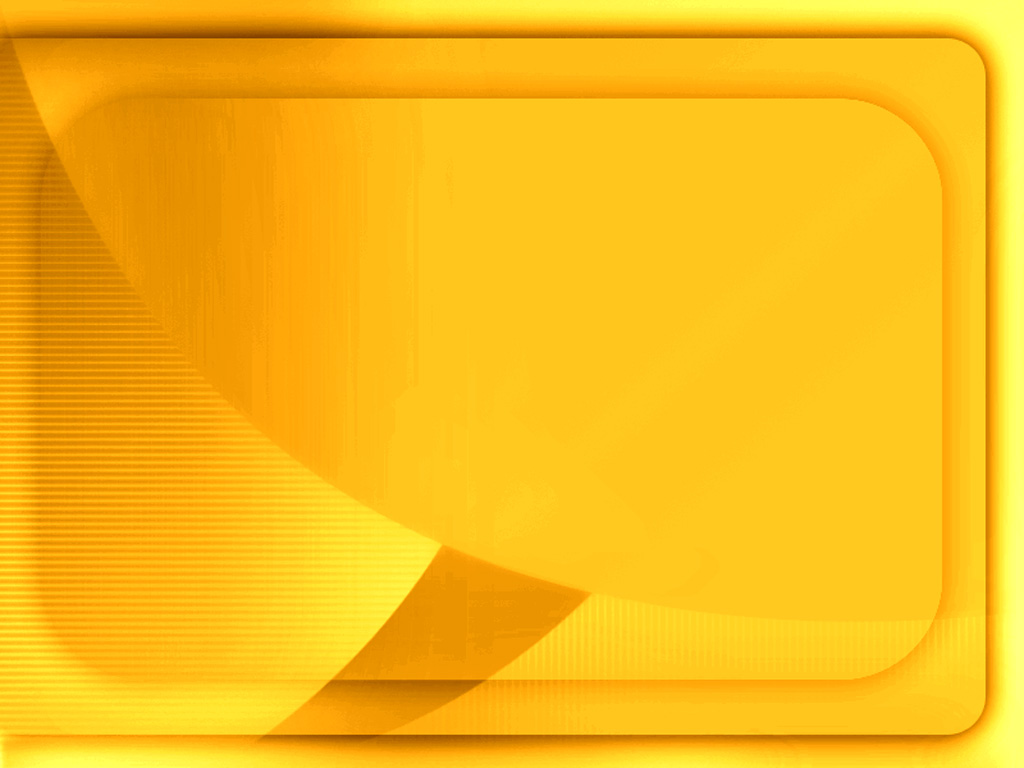 Discussion Question: Is it better to have something divided evenly or to get more than your share?
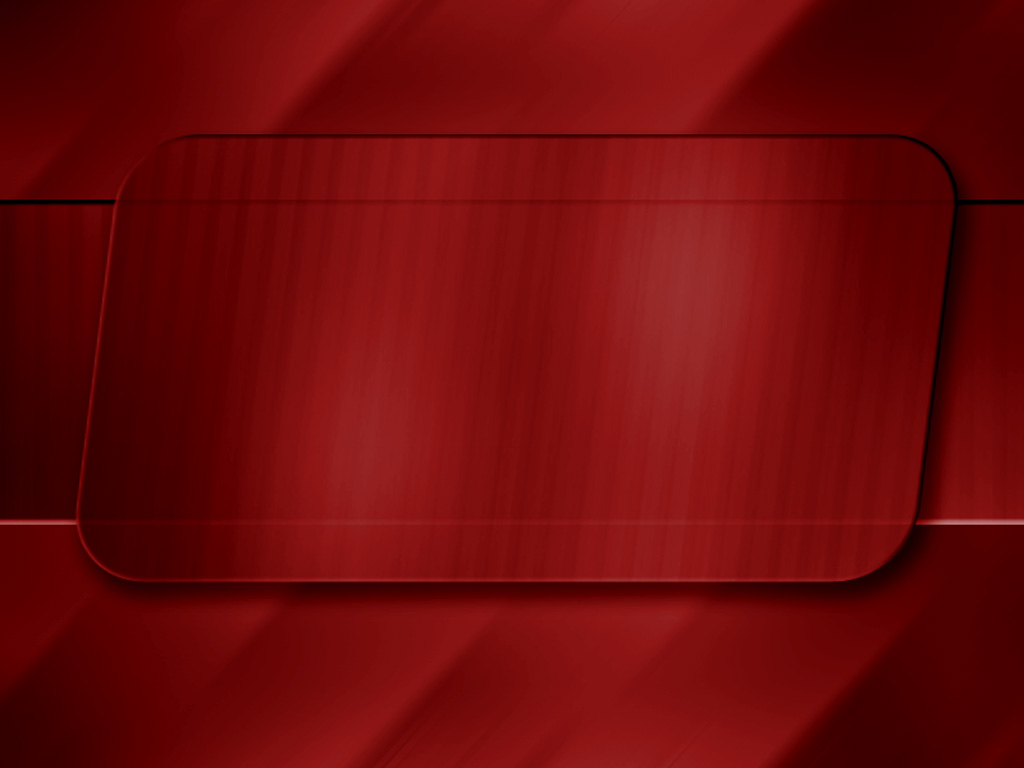 Discussion Question:   Who is the most generous person you know?            Who is the most content person you know?
ActivityRead aloud the fable “The Boy and the Filberts.” Have students work in pairs to write two possible endings to complete the fable—one that explains what happens if the boy continues to act selfishly and one that tells what happens if the boy decides to be unselfish.
Mr. Anderson's Character Development Class